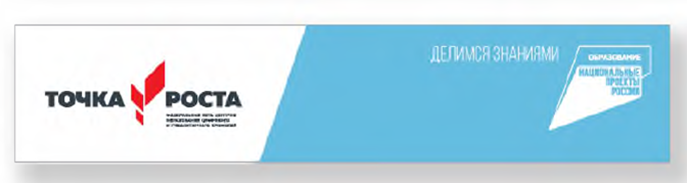 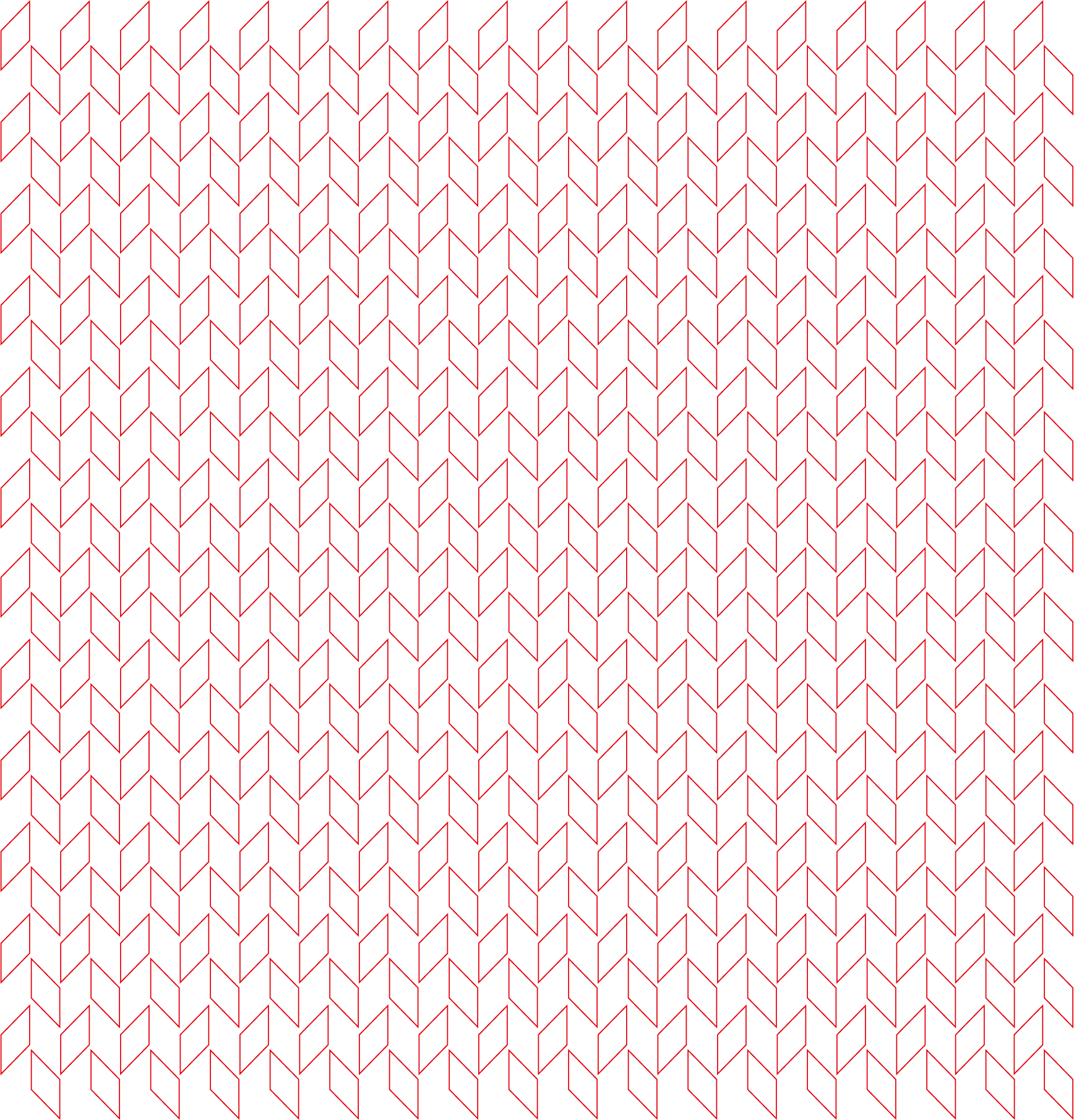 Создание Центра образования естественно-научной и технологической направленности «Точка Роста» федерального проекта «Современная школа» национального проекта  «Образование» на базе  МБОУ ПГО  « СОШ с.Полдневая»
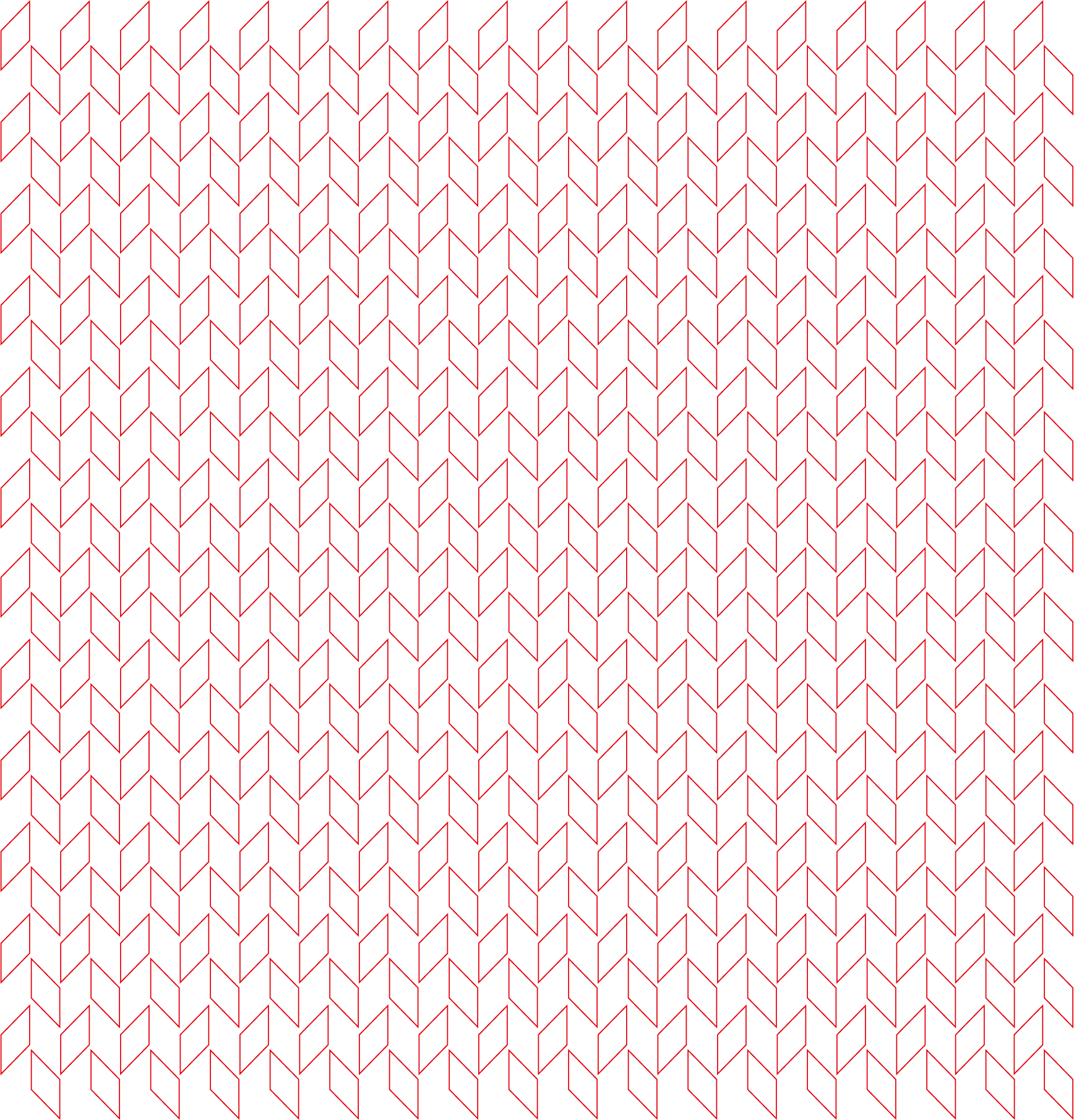 -Нормативная база  - Конституция Российской Федерации;Закон Российской Федерации «Об образовании в Российской Федерации» от 29.12.2012 года № 273; - Распоряжение Министерства Просвещения РФ от 12.01.2021 г № Р-6 «Об утверждении методических рекомендаций по созданию и функционированию в общеобразовательных организациях, расположенных в сельской местности и малых городах, центров образования естественно-научной и технологической            направленностей»; - Приказ Министерства образования и молодёжной политики Свердловской области от 09.08.2021 № 02-01-81/8899 «Об утверждении перечня общеобразовательных организаций, на базе которых в 2022 году планируется создание центров «Точка Роста»;
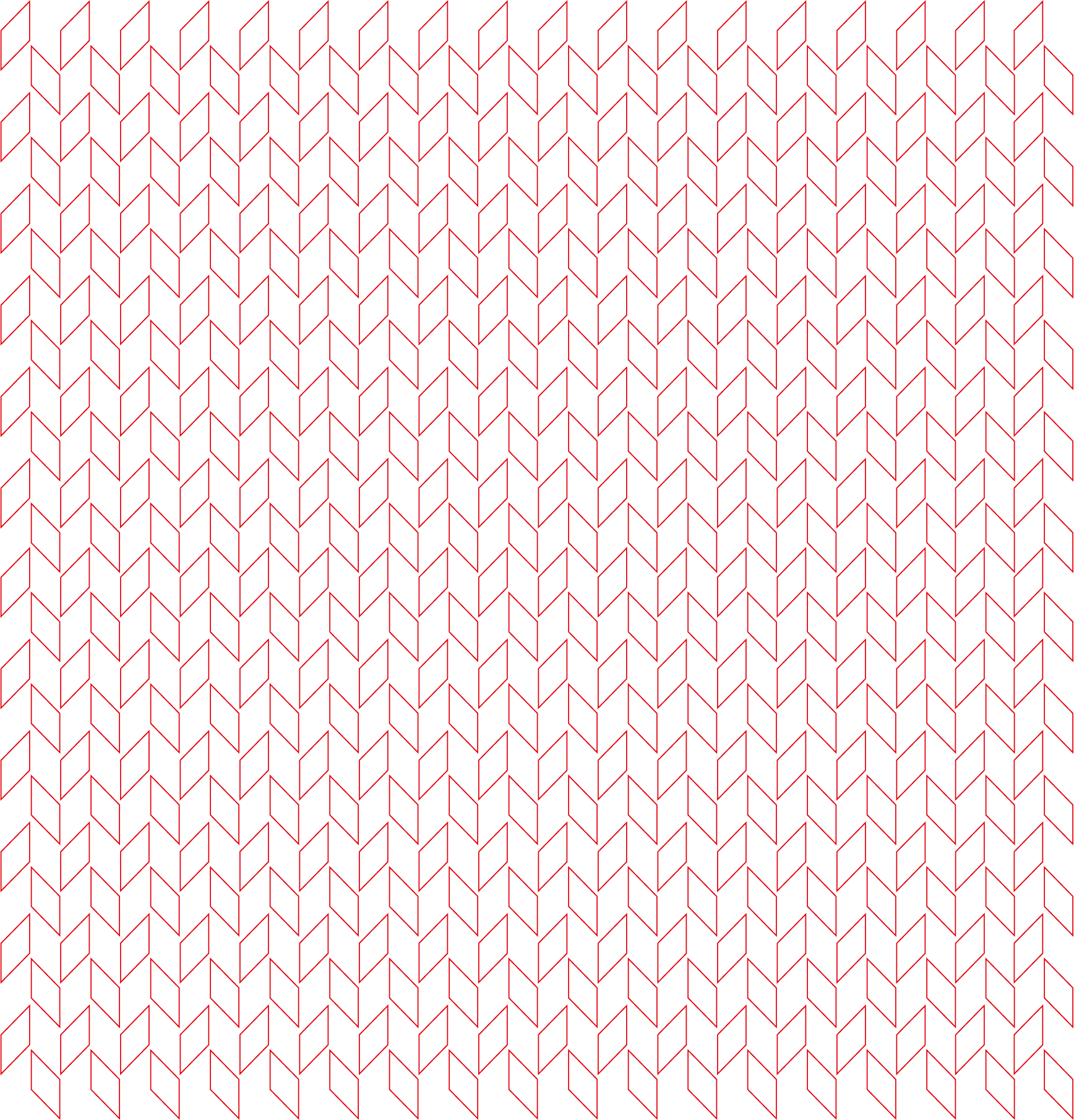 Кадровый состав и штатная численность Центра
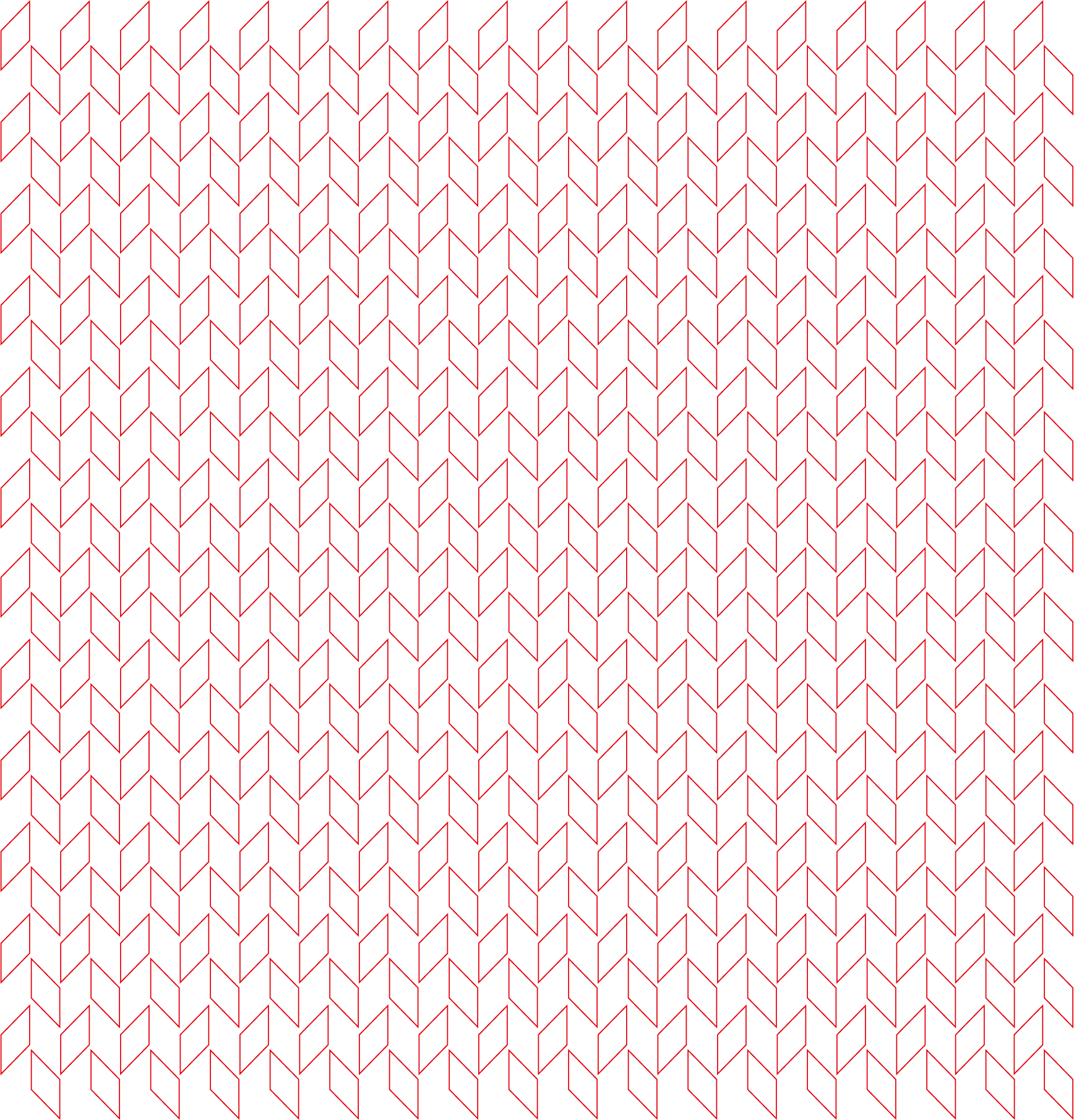 Потребность в курсовой подготовке педагогов Центра «Точка Роста»
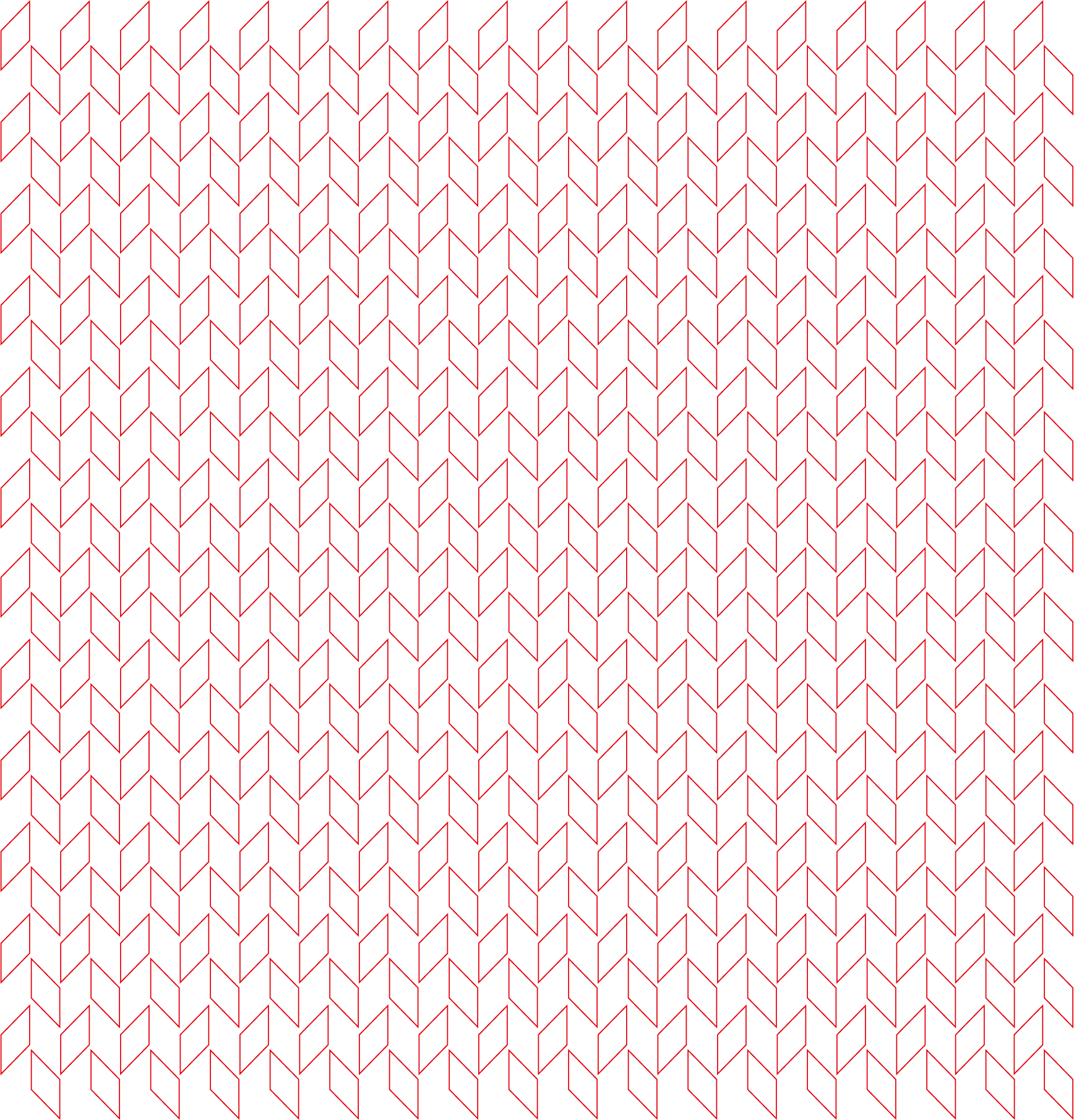 Программы дополнительного образования детей Центра                                      образования «Точка Роста»
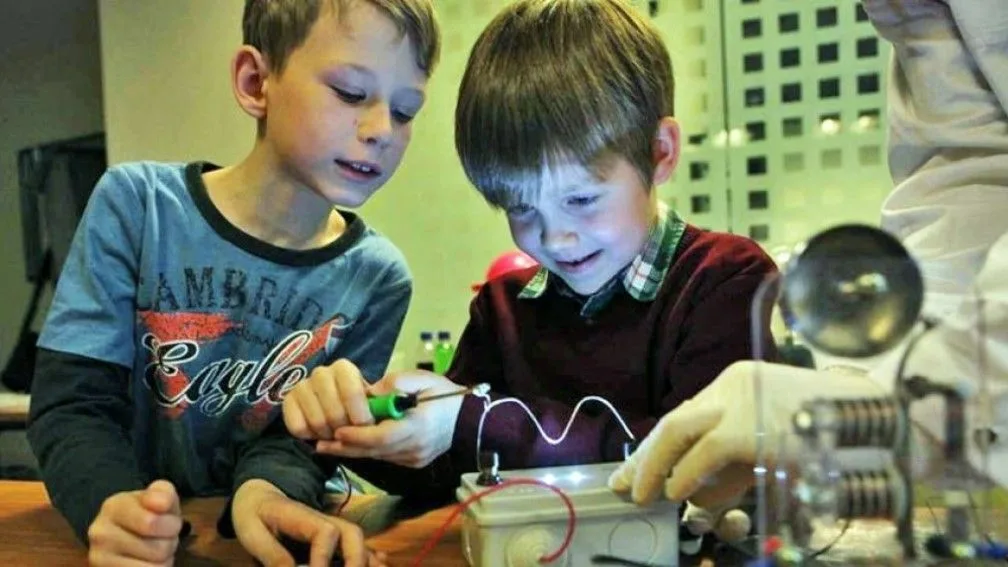 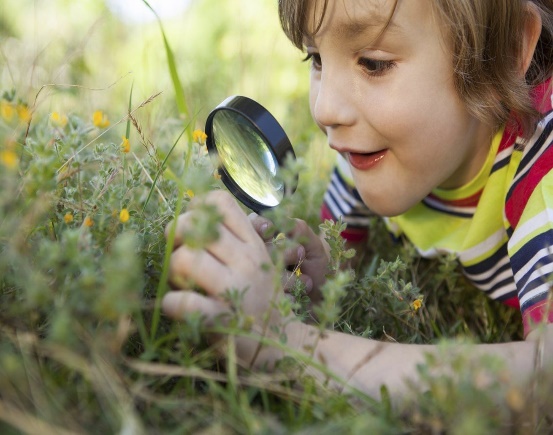 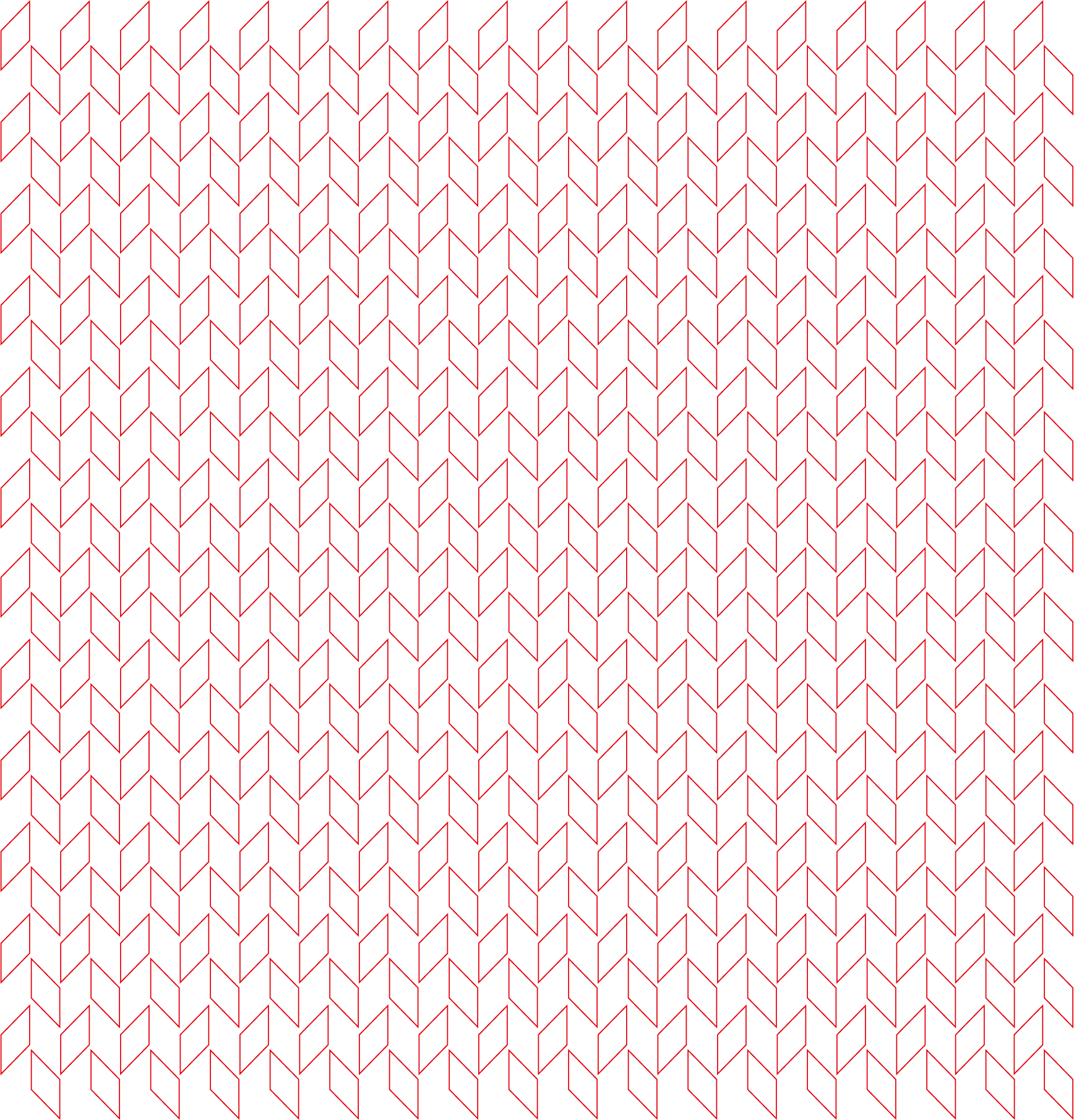 Программы дополнительного образования детей Центра                   образования «Точка Роста»
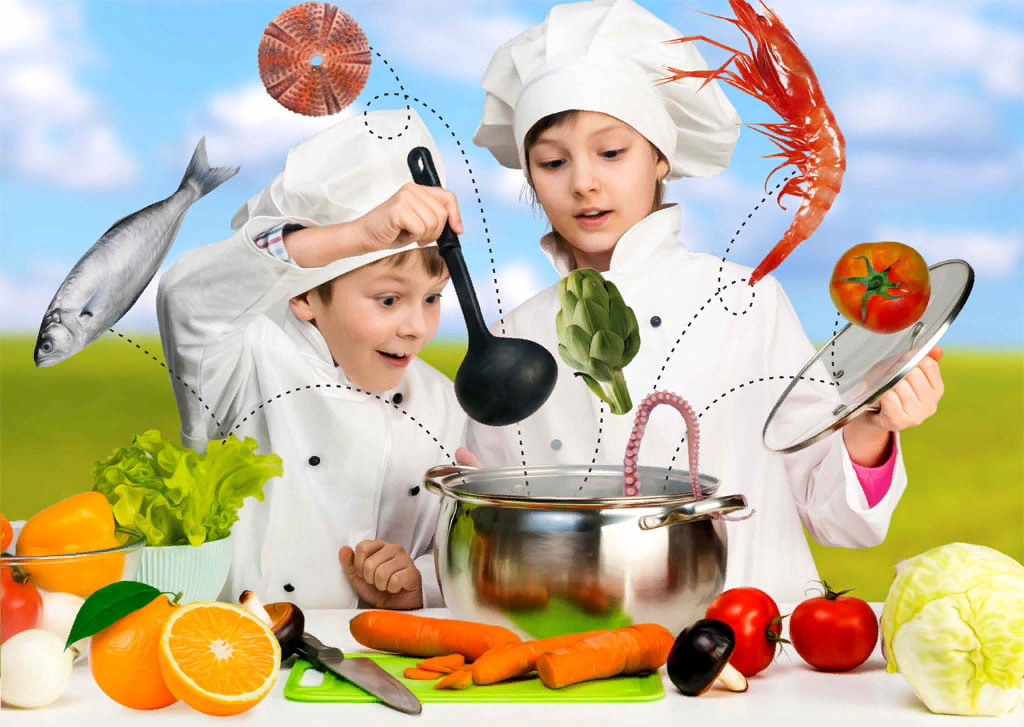 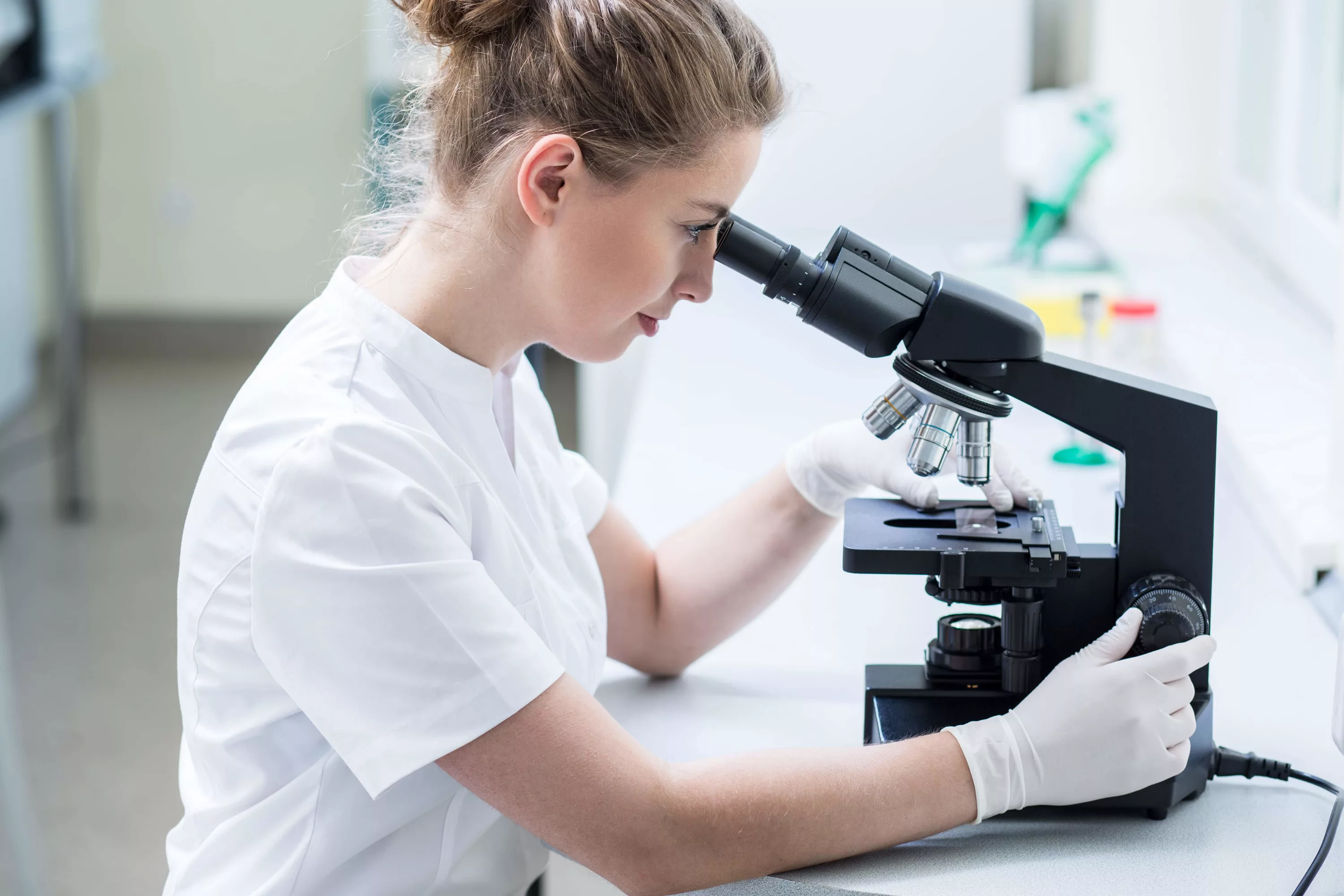 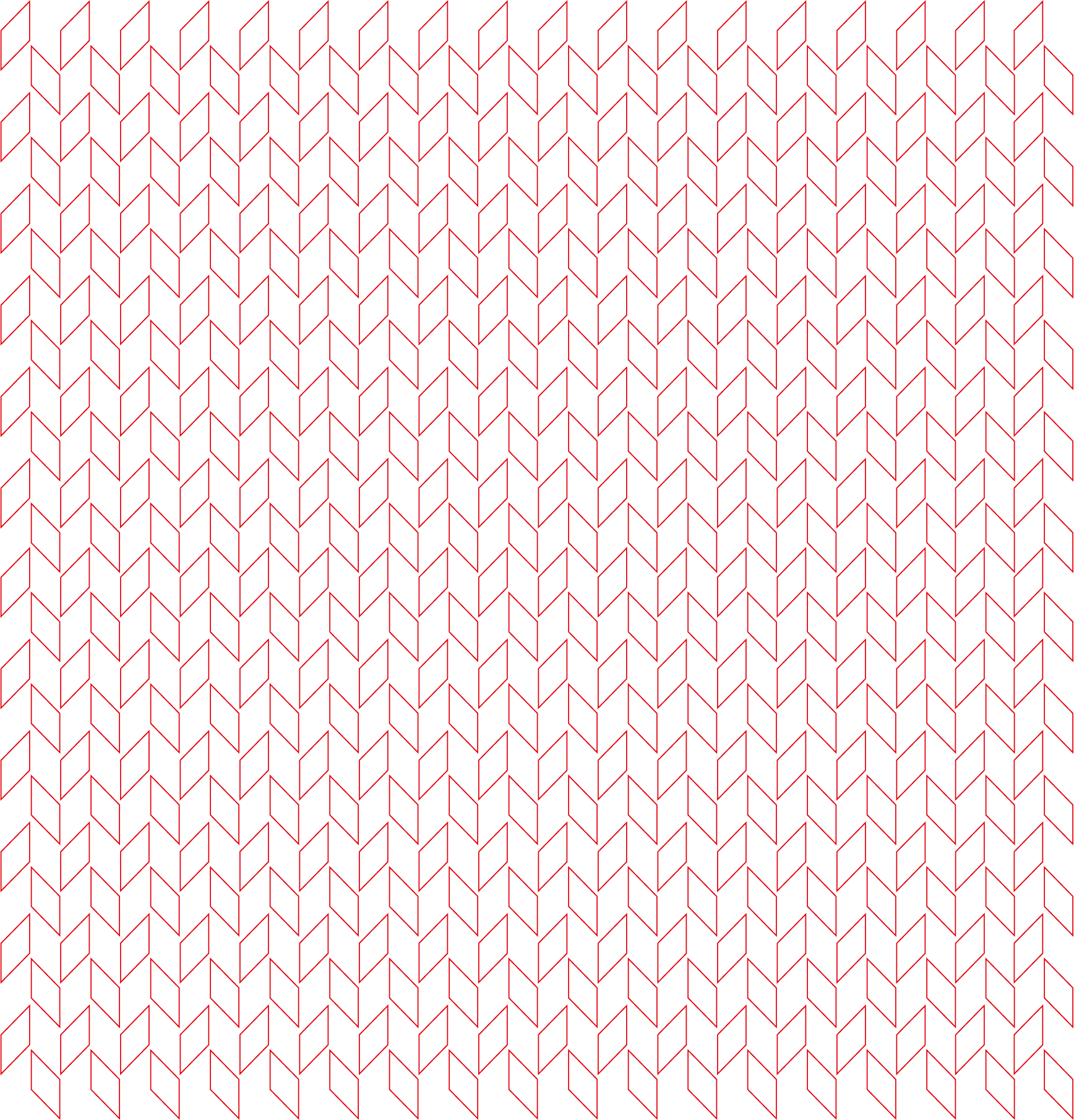 Программы дополнительного образования детей Центра                   образования «Точка Роста»
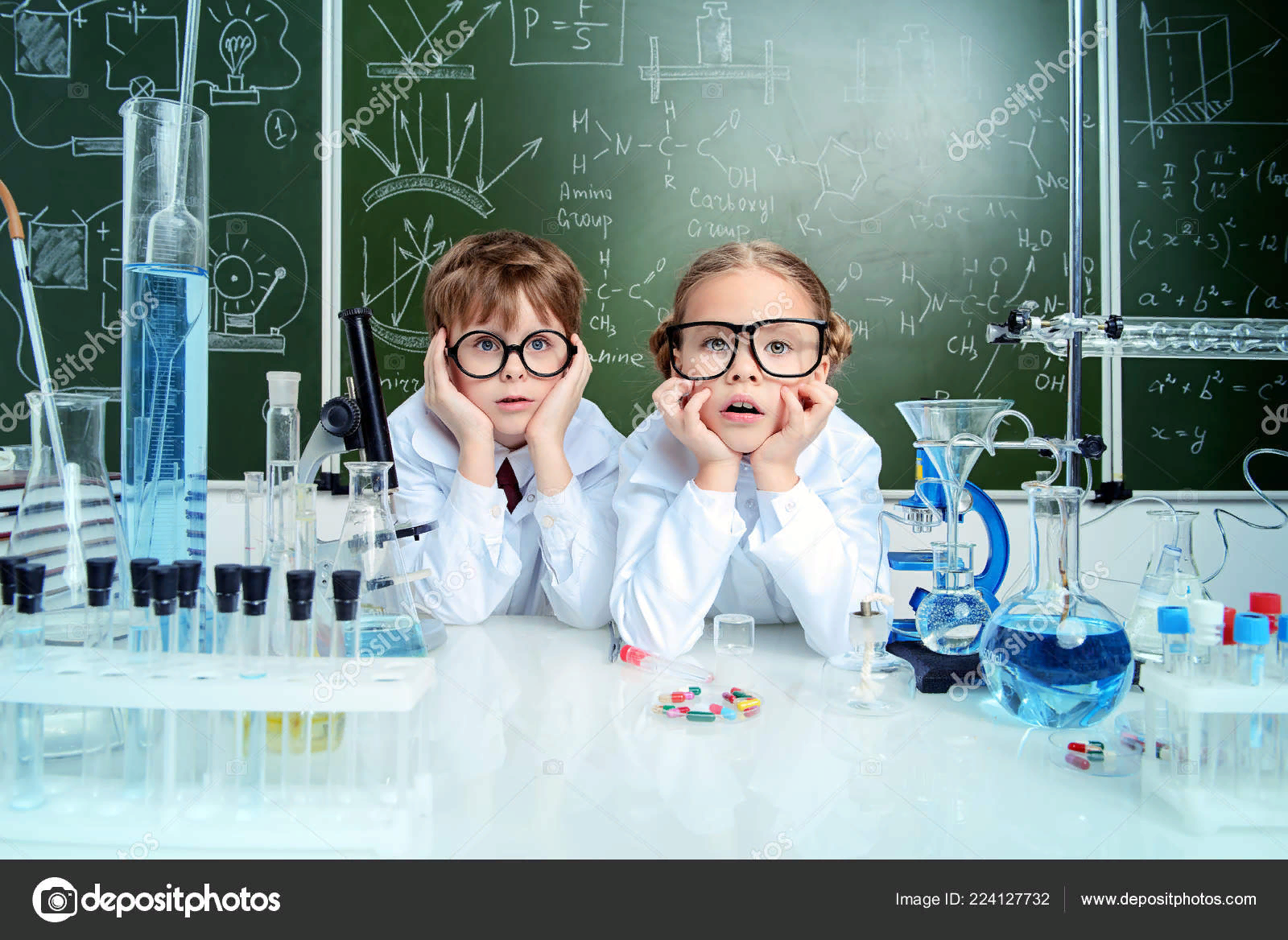 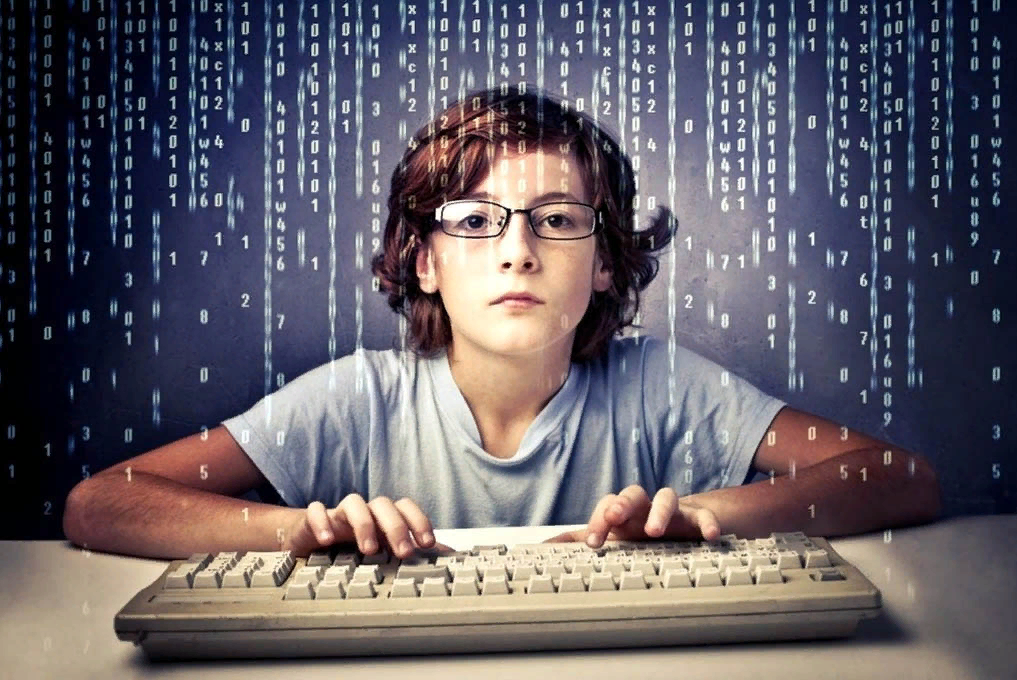 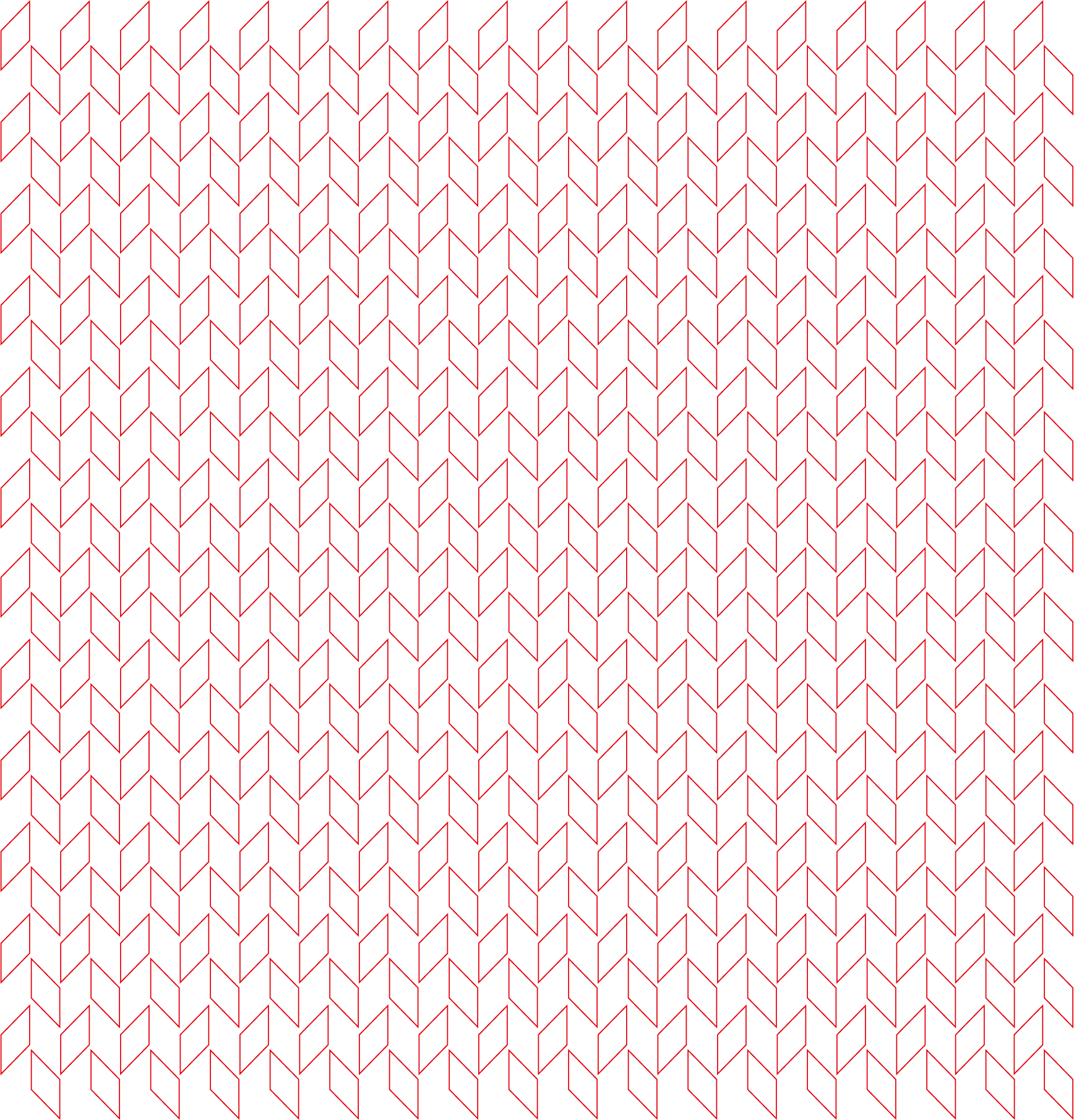 Программы дополнительного образования детей Центра                   образования «Точка Роста»
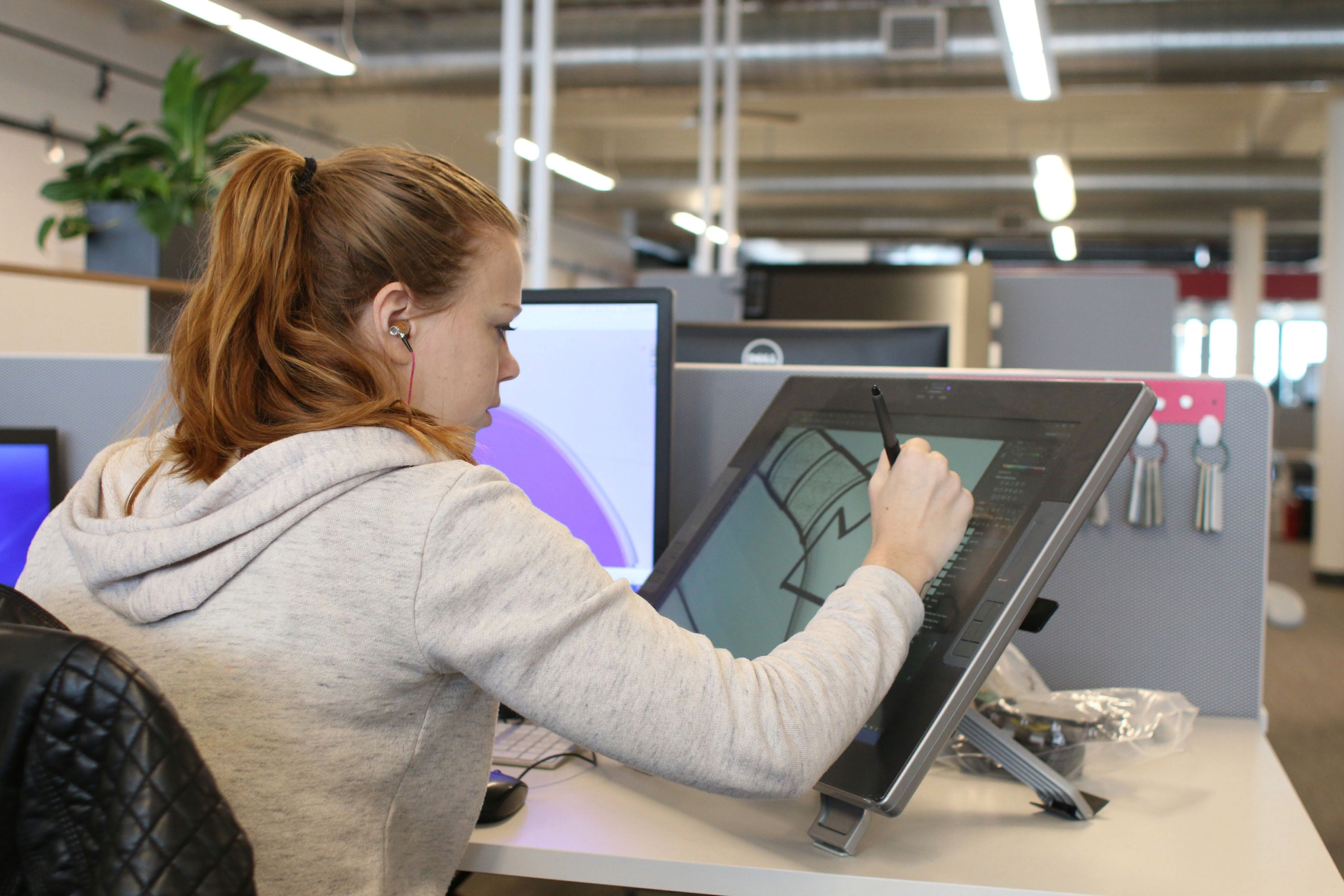 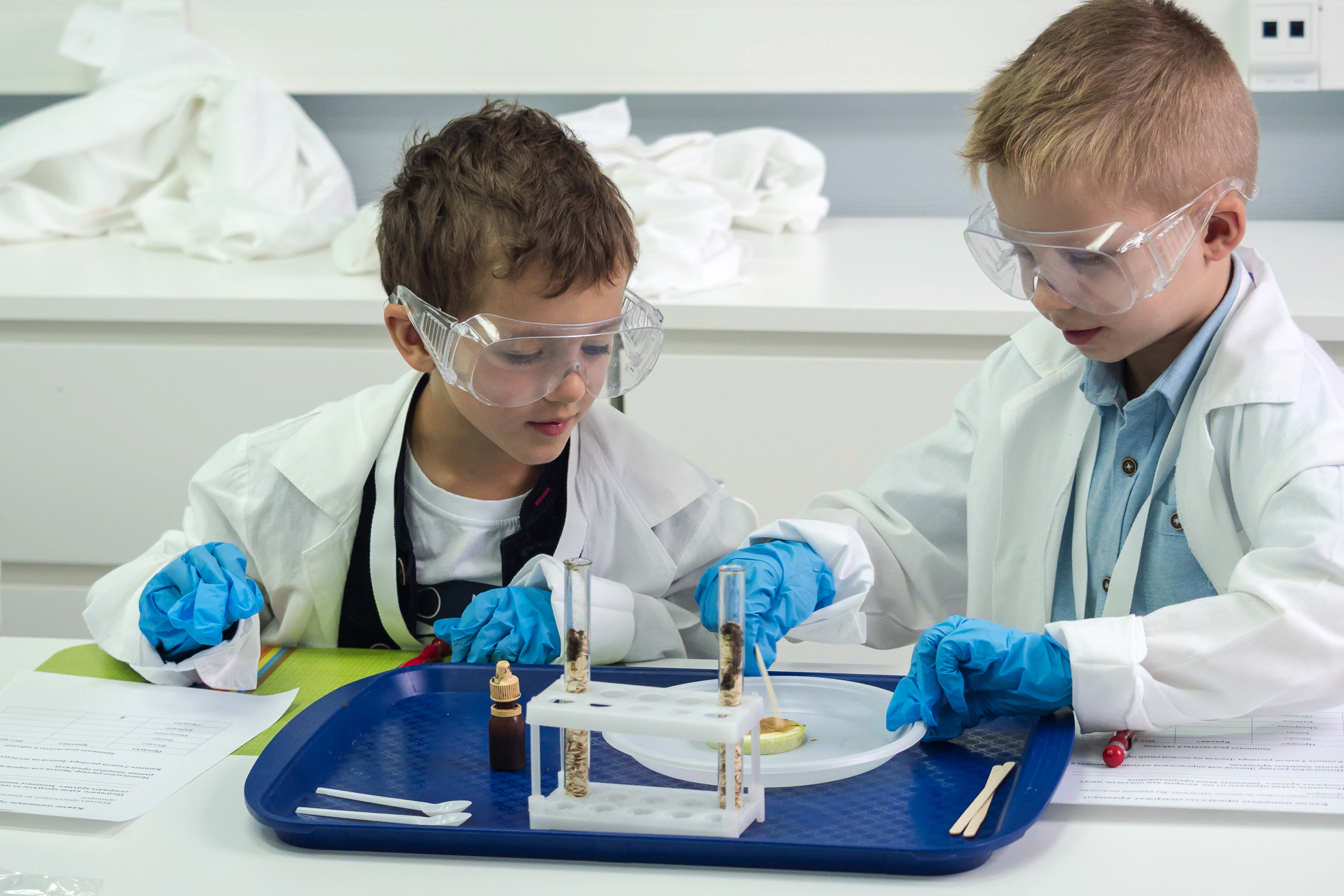 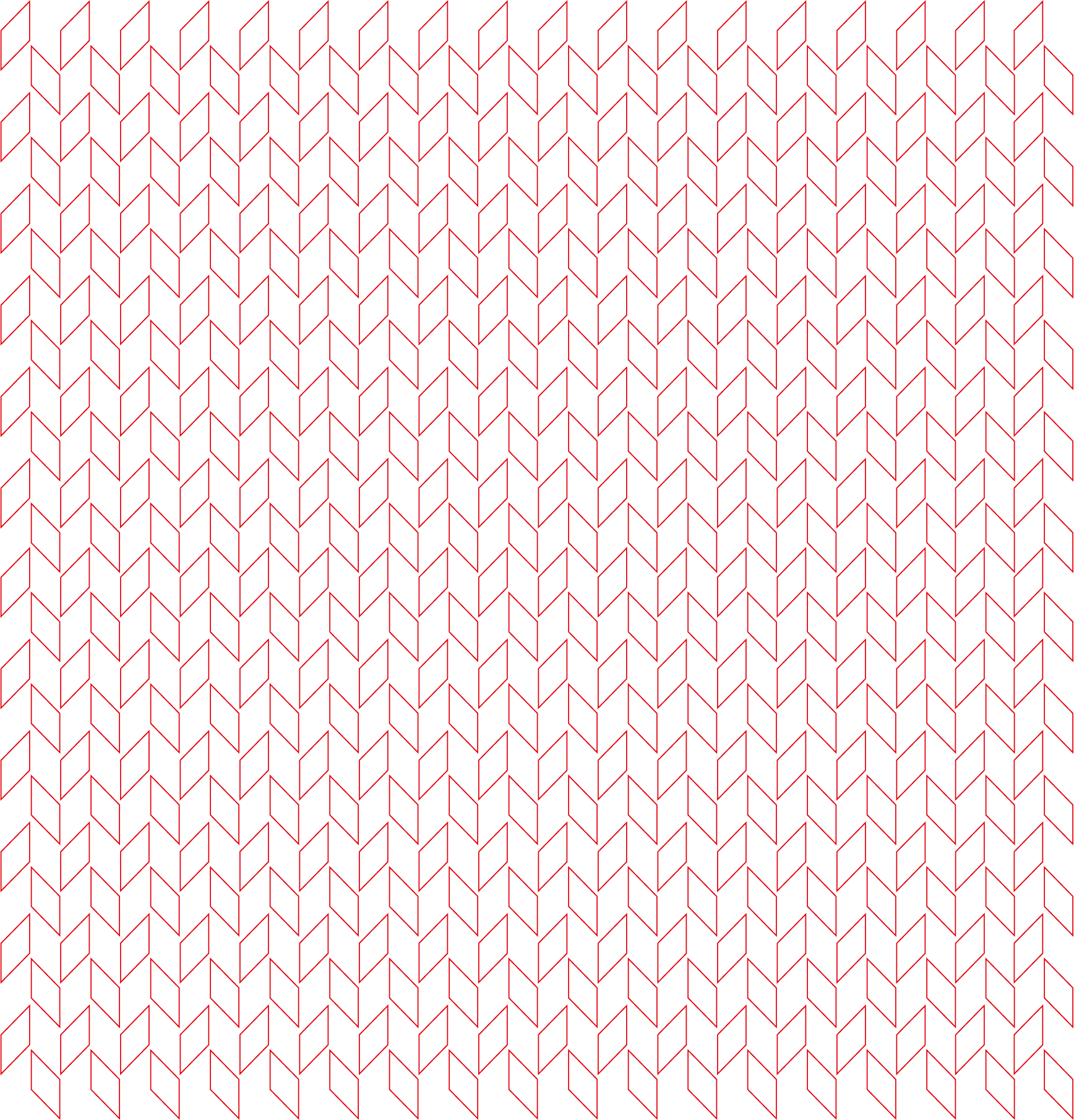 Программы дополнительного образования детей Центра                   образования «Точка Роста»
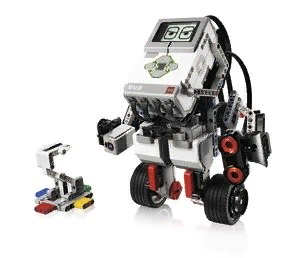 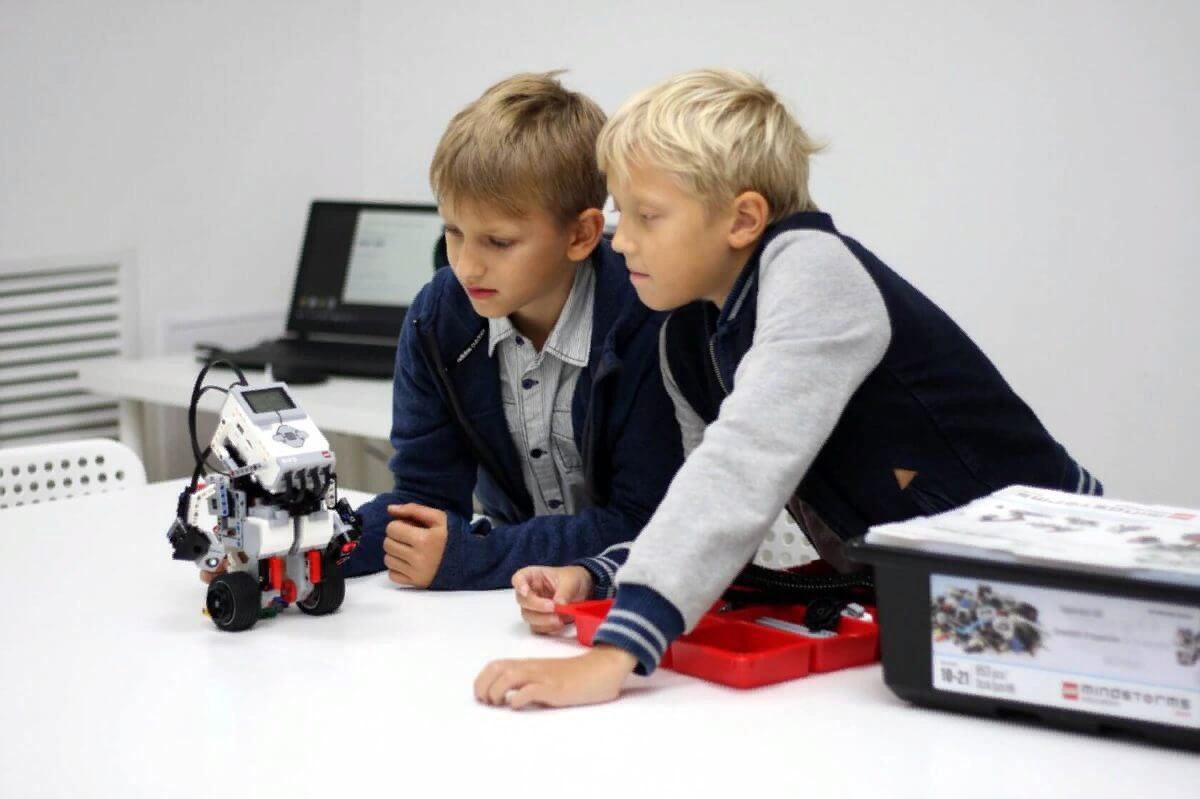 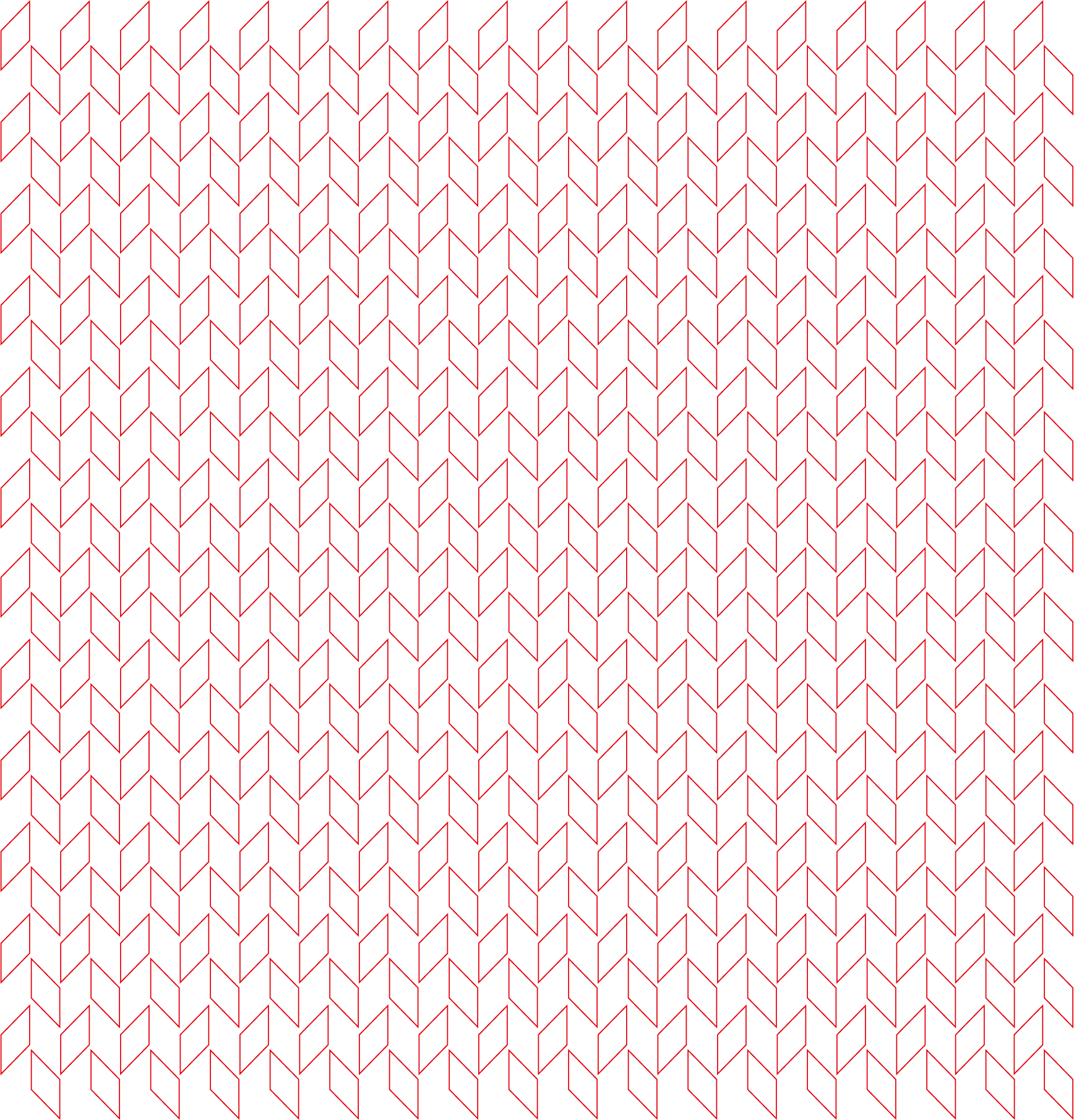 Программы дополнительного образования детей Центра                   образования «Точка Роста»
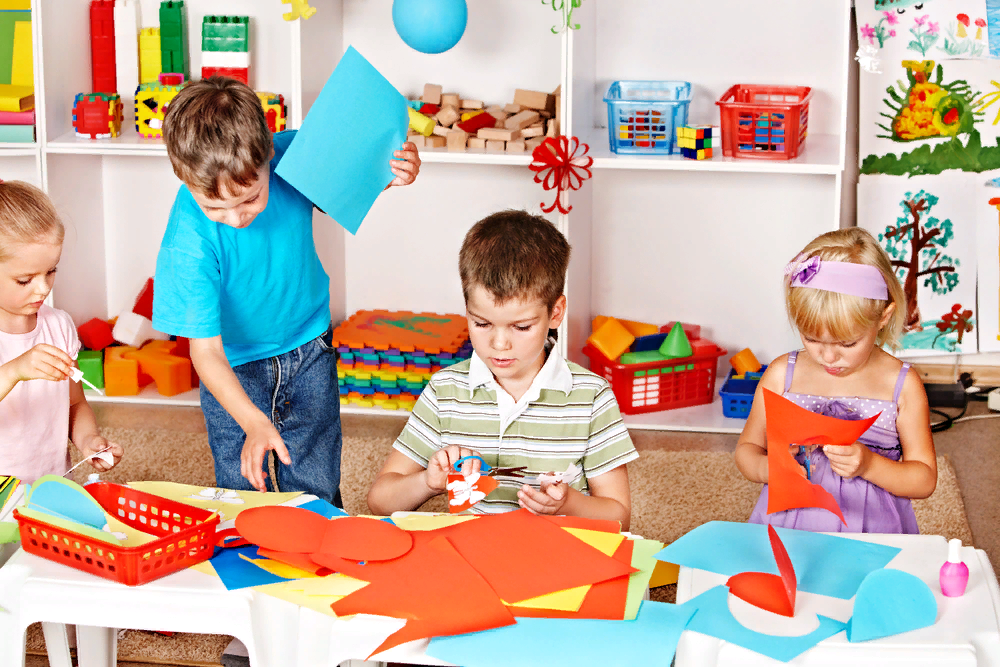 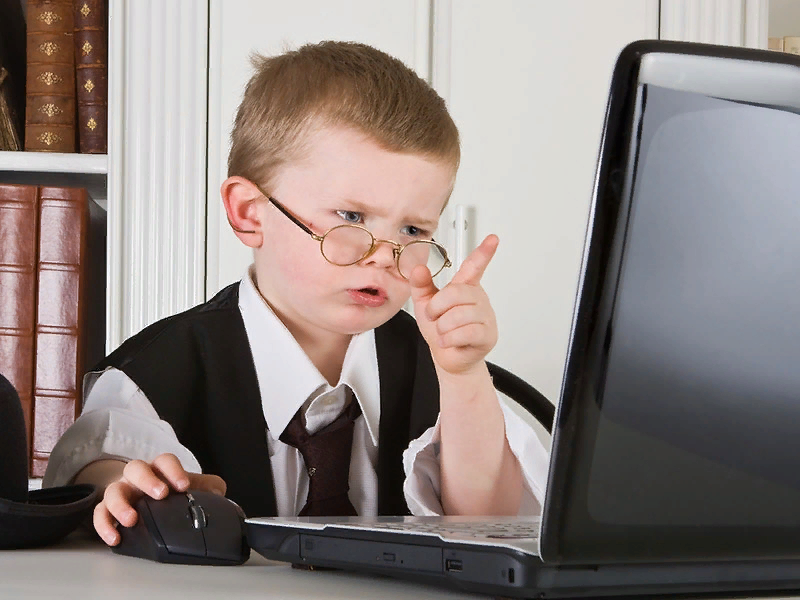 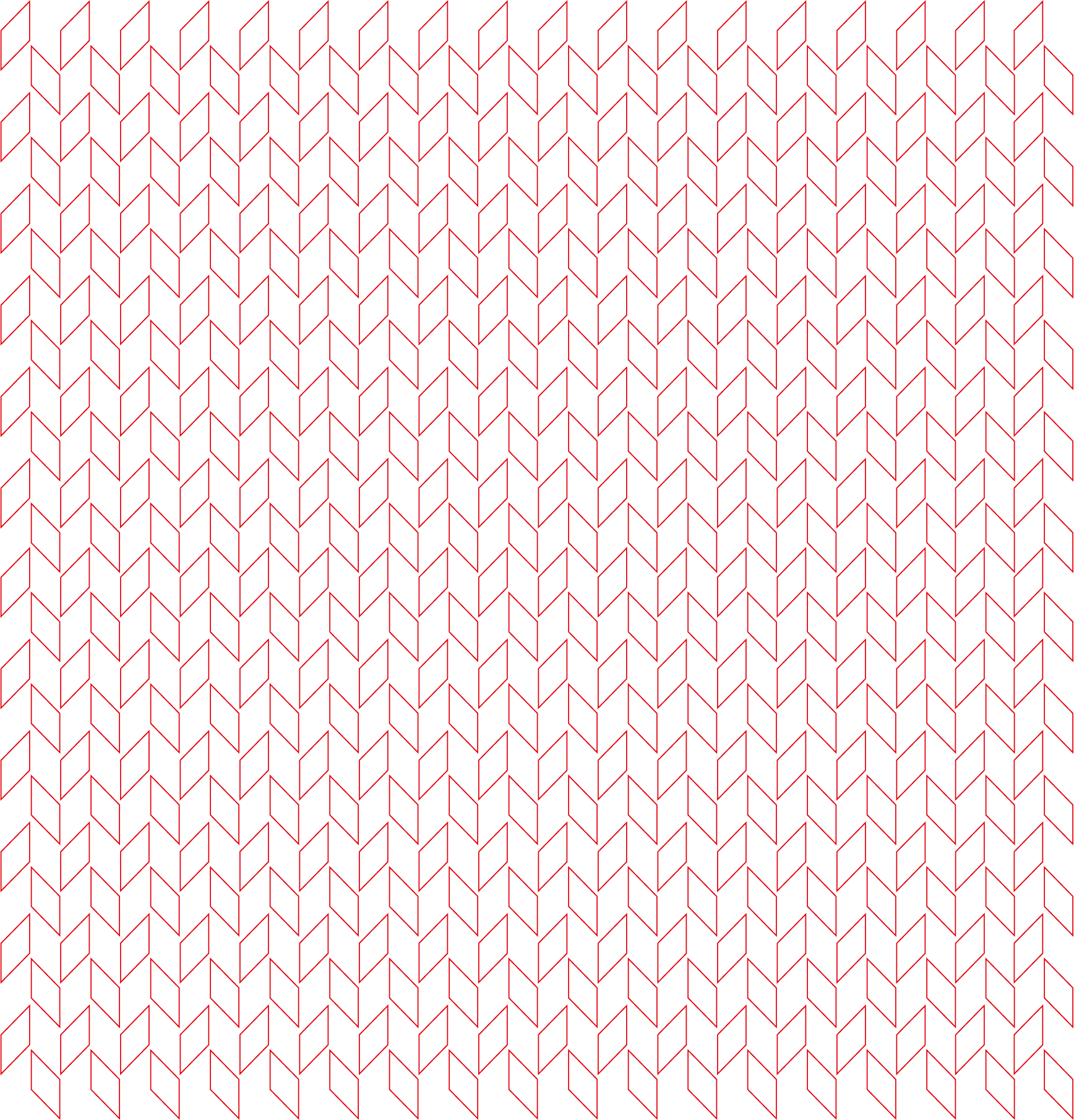 Программы дополнительного образования детей Центра                   образования «Точка Роста»
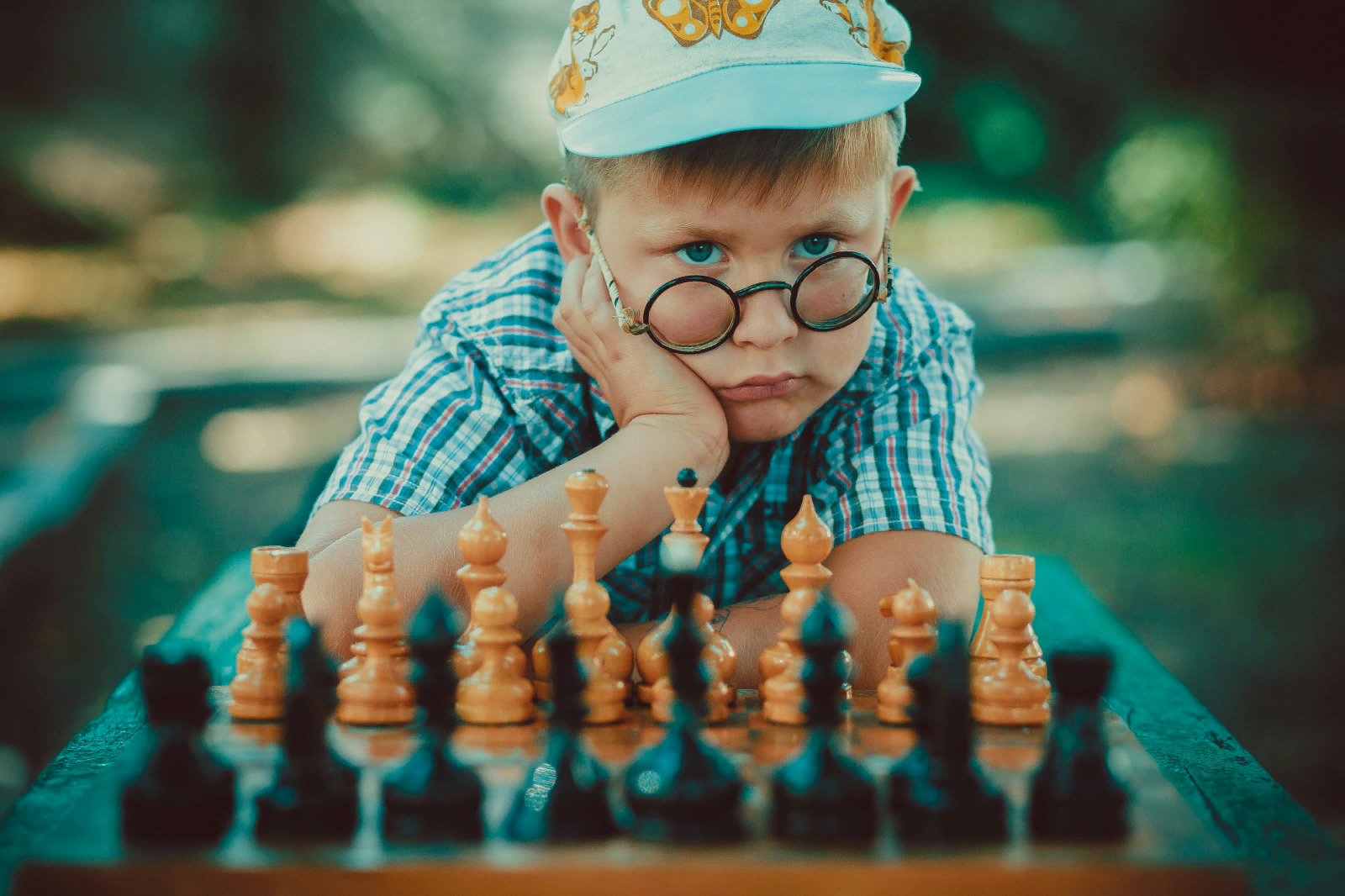 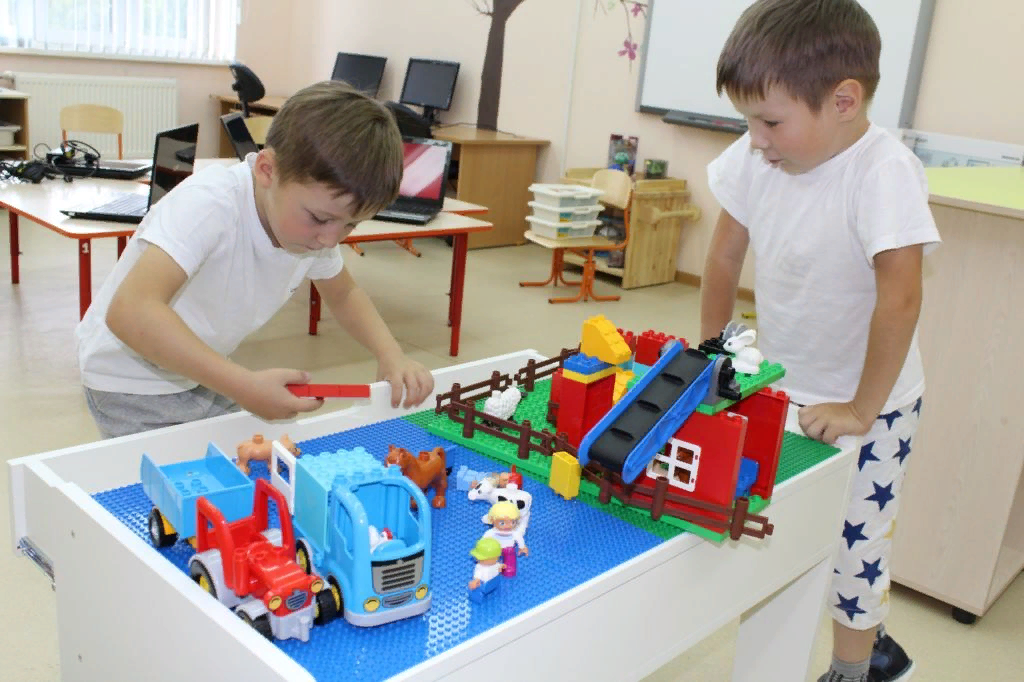 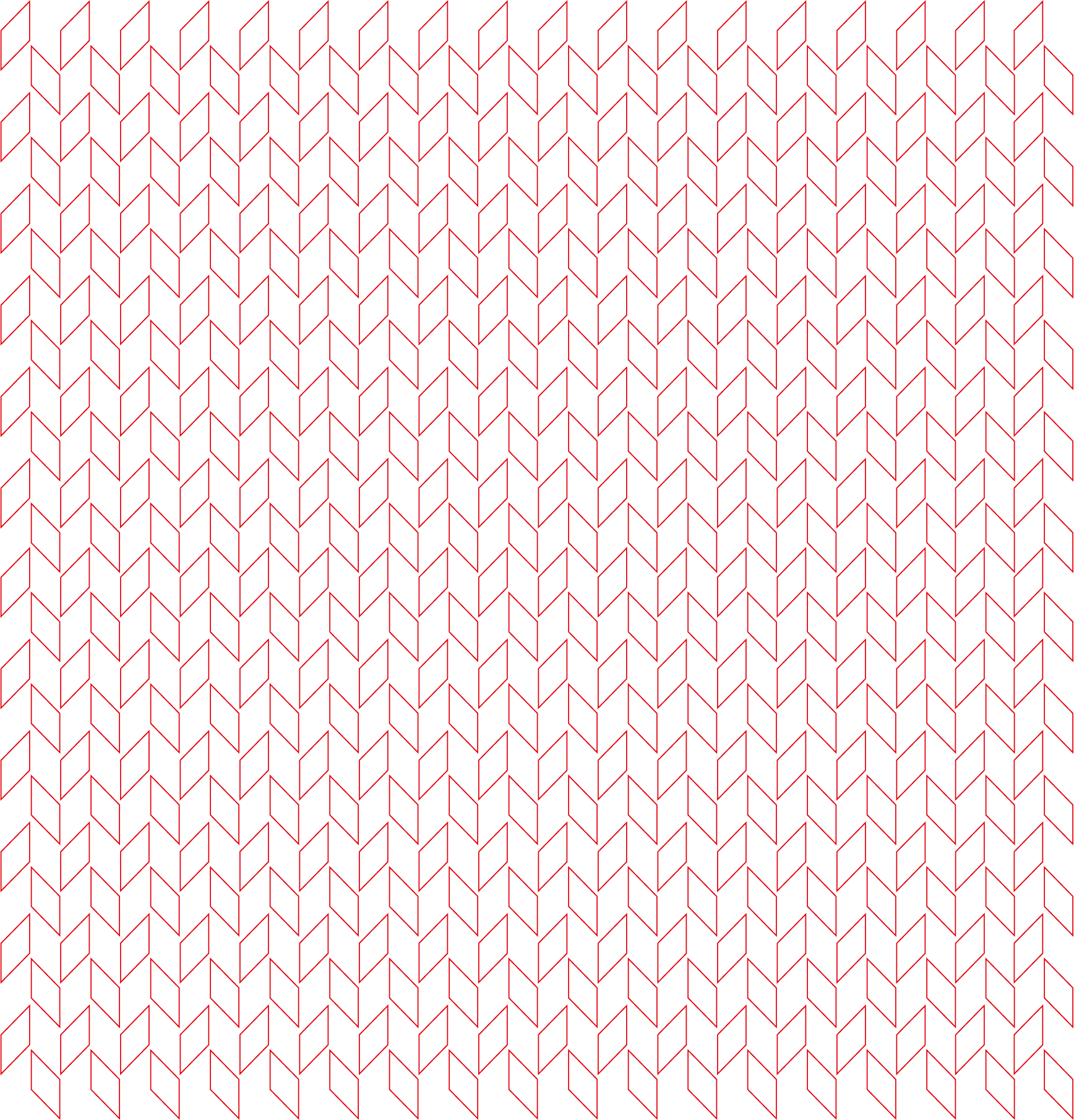 Что сделано: 1. Издан приказ «О создании Центра образования естественно – научной и технологической направленностей Тоска роста» от 30.09.2021 № 199-Д2. Утверждены: -рабочая группа -дорожная карта по созданию и функционированию Центра 3. Назначен руководитель Центра4. Разработаны инструкции сотрудников Центра5. Определены программы дополнительного образования6. Определено место расположения Центра7. Согласована разработка проектно – сметной документации на создание Центра8. Созданы предварительные дизайн – проекты кабинетов «Химия и биология», «Физика», «Информатика», «Технология»9. Заявлены на программу профессиональной переподготовки «Педагогика и методика дополнительного образования для детей и взрослых» в объёме 580ч. – 6 педагогов10. Создан раздел «Центра образования естественно – научной и технологической направленностей Тоска роста» на сайте ОО11. Разработан план освобождения помещений для Центра
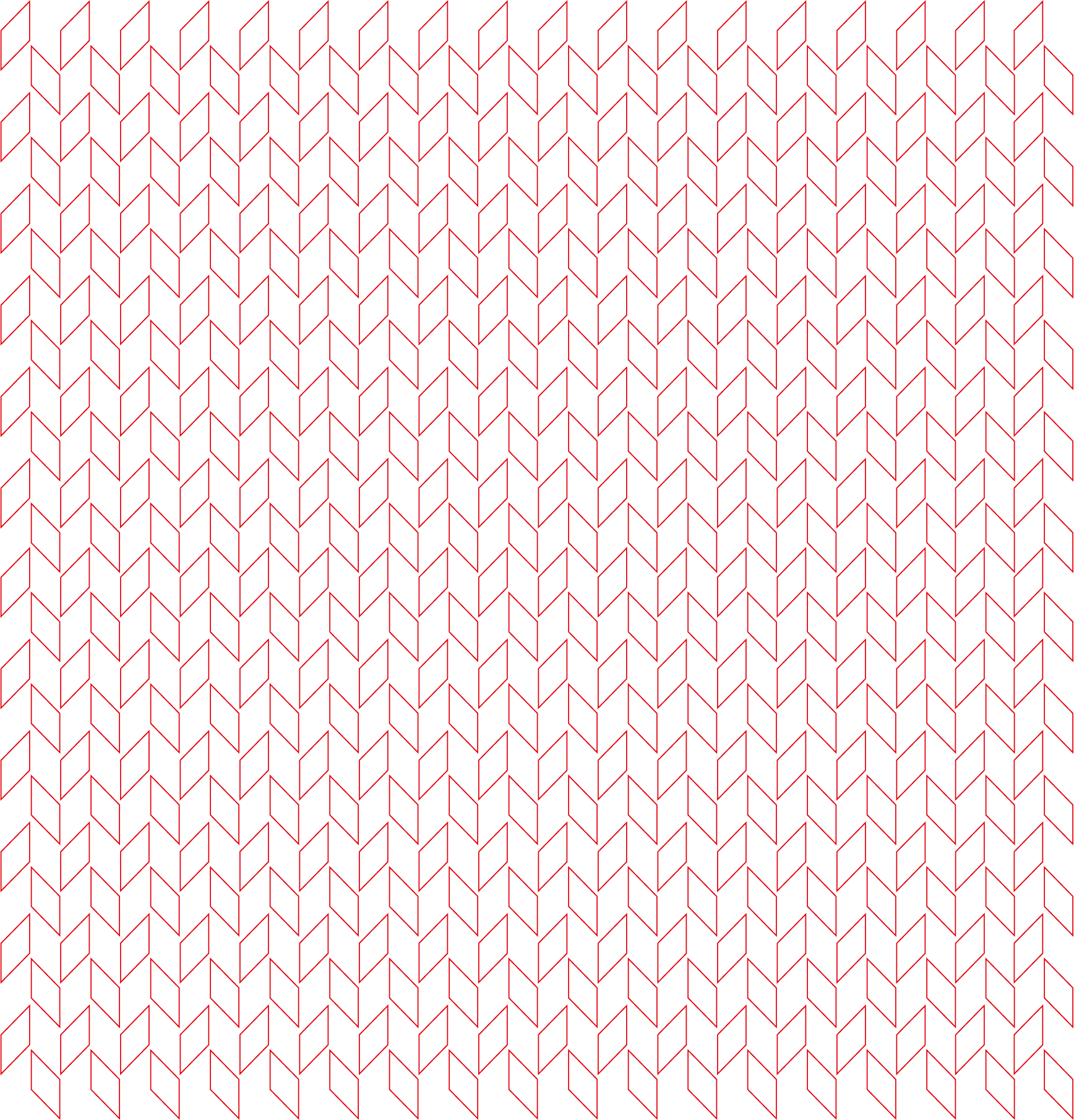 До 31.12.2021г: 1. Утвердить:- штатное расписание Центра- положение о деятельности Центра- учебные планы Центра- программы  дополнительного образования и внеурочной деятельности- план повышения квалификации педагогических работников и сотрудников центра- формирование плана ФХД на 2022 год с учётом планируемых работ
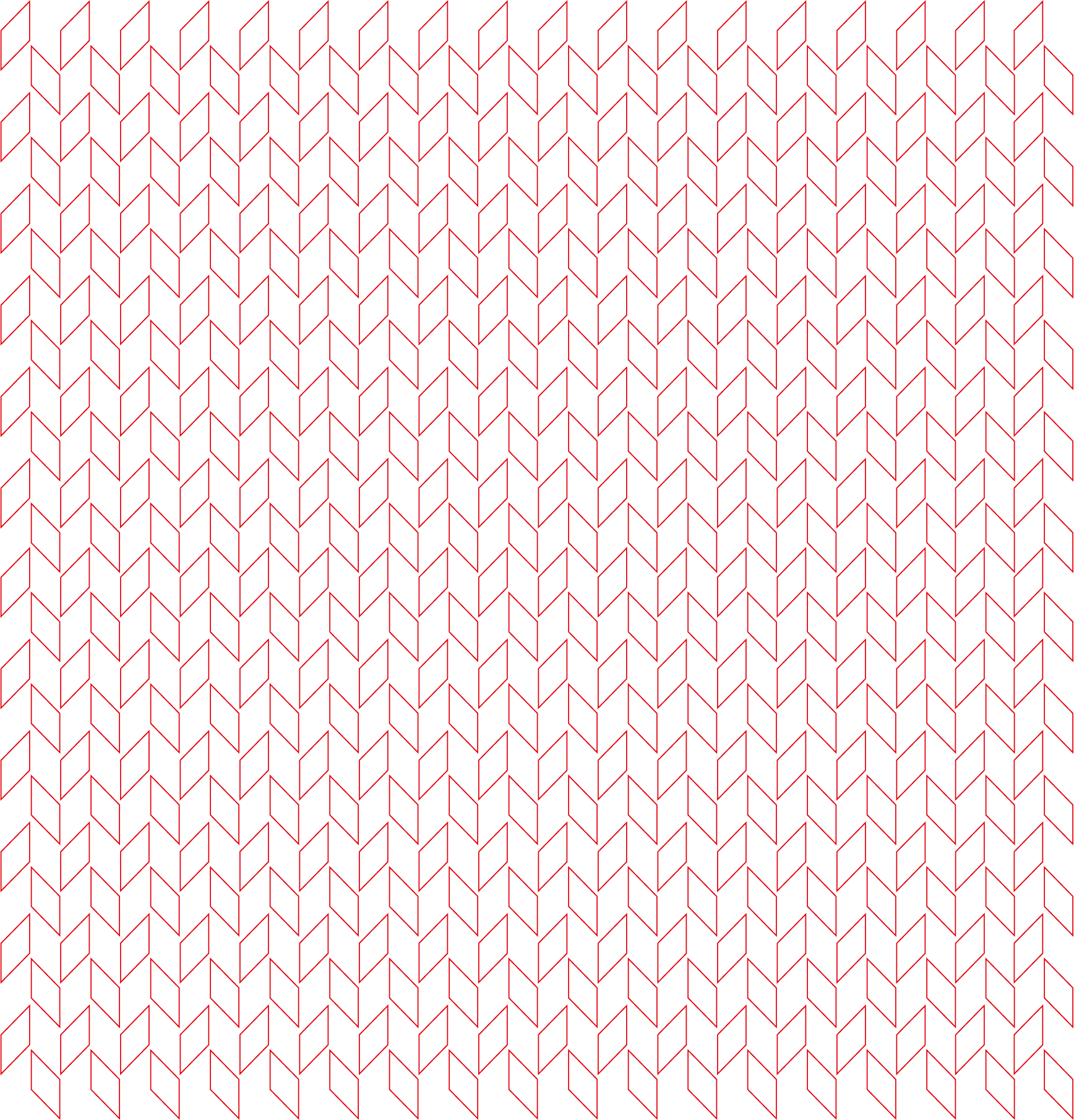 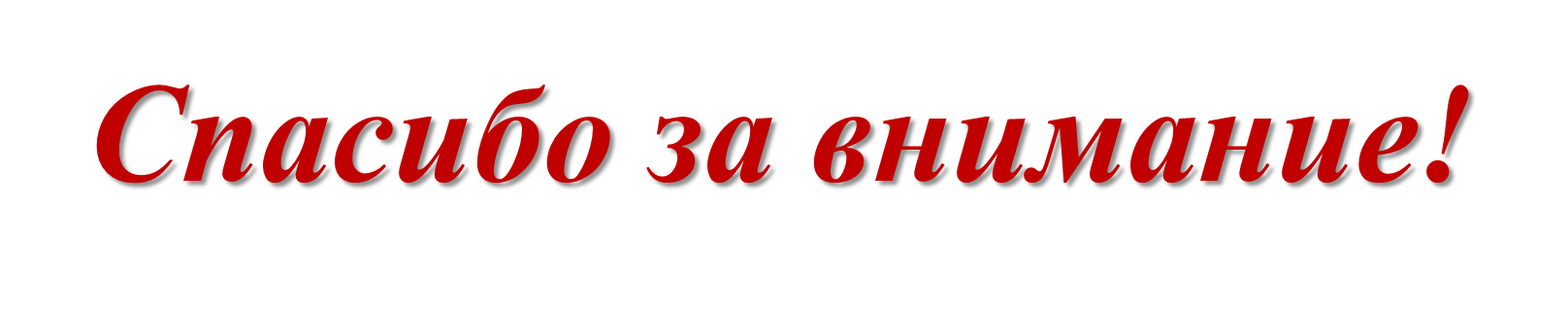